HH->bbyy kinematics
Maddie McKay
Phys 8361
4/5/16
1
Outline
Selection Criteria
Comparison of variables between bb parent H and yy parent H
LO and NLO comparison
Next steps
2
Selection Criteria
Use MC15 HH->bbyy LO (MadGraphPythia8)
Loop over all events (100,000)
In each event, loop over all Truth Particles in TruthParticleContainer to find Higgs (require PdgId = 25)
If there are fewer than 2 Higgs in an event, move on to next event
Select Higgs with 2 gamma children (require child PdgId = 22)
Select Higgs with 2 b children (require child Abs(PdgId) = 5)
Require that the two Higgses share a production vertex
Find kinematics between those two Higgs for each event
Repeat using MC15 HH->bbyy NLO (Herwig - 200,000 events)
3
pT Distributions - LO
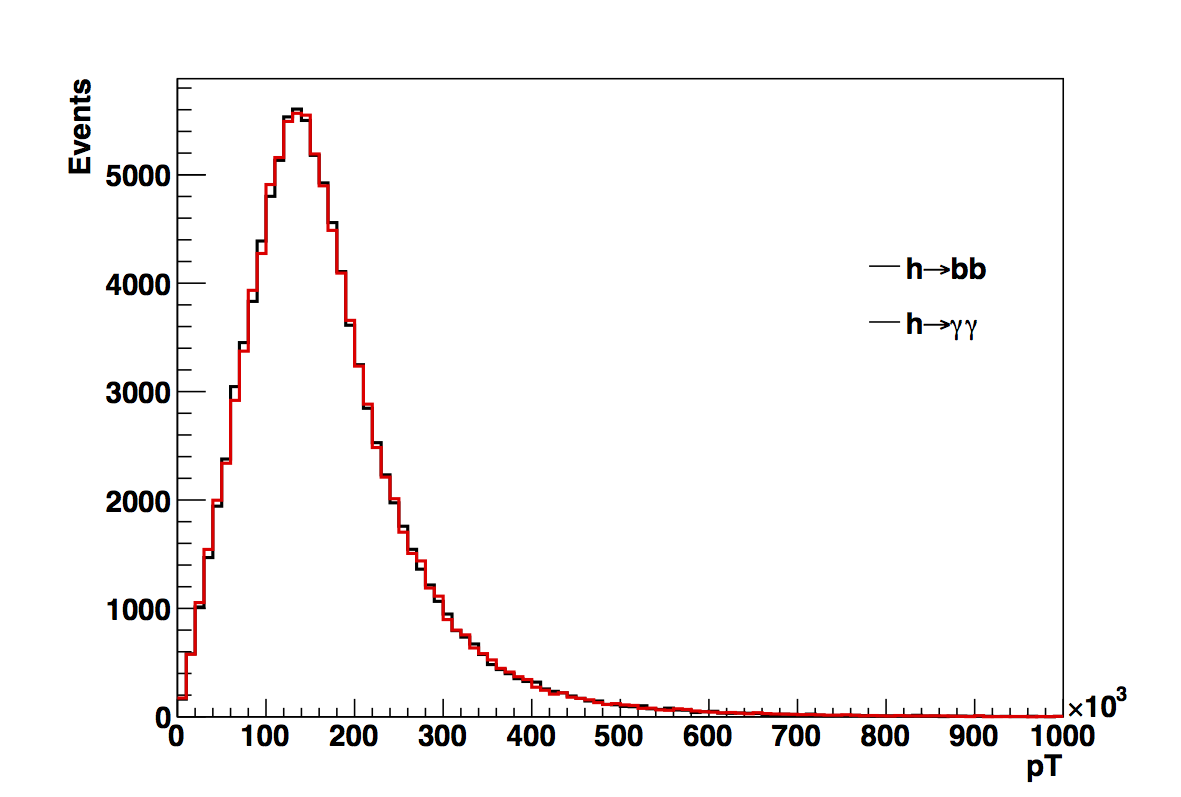 [GeV]
4
Eta Distributions - LO
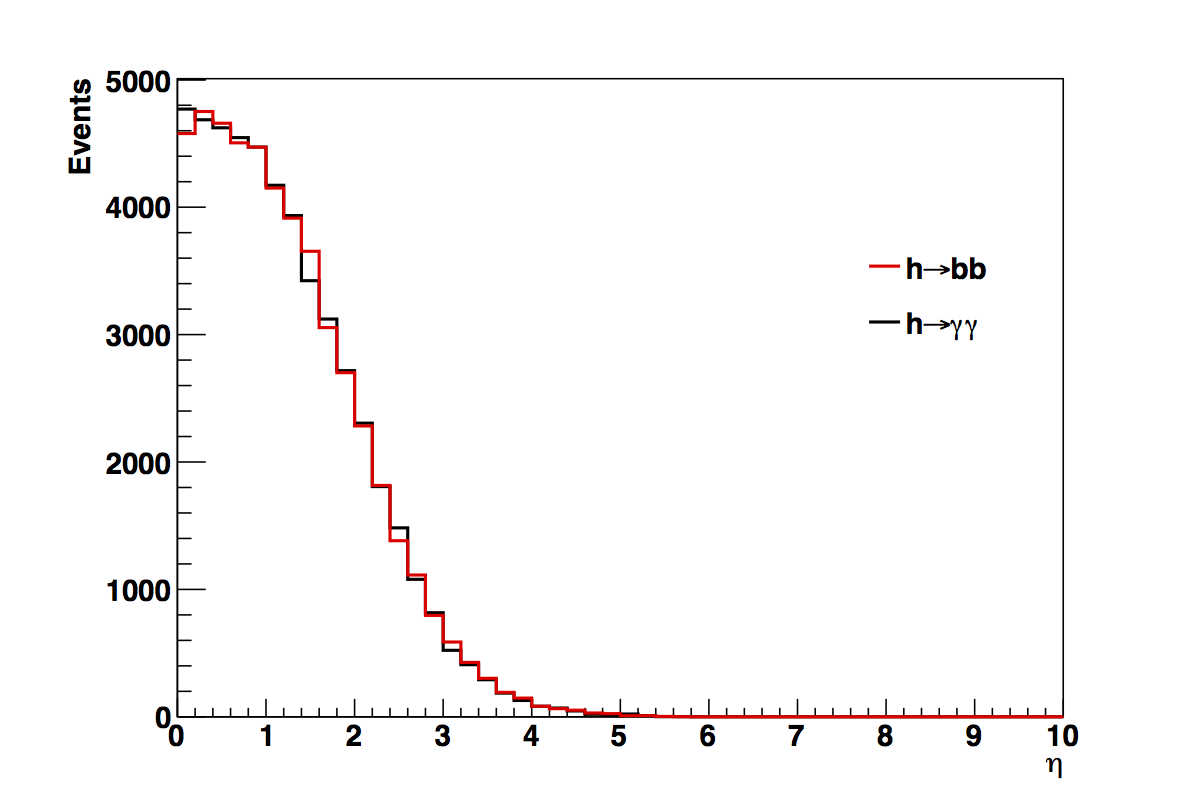 5
Phi Distributions - LO
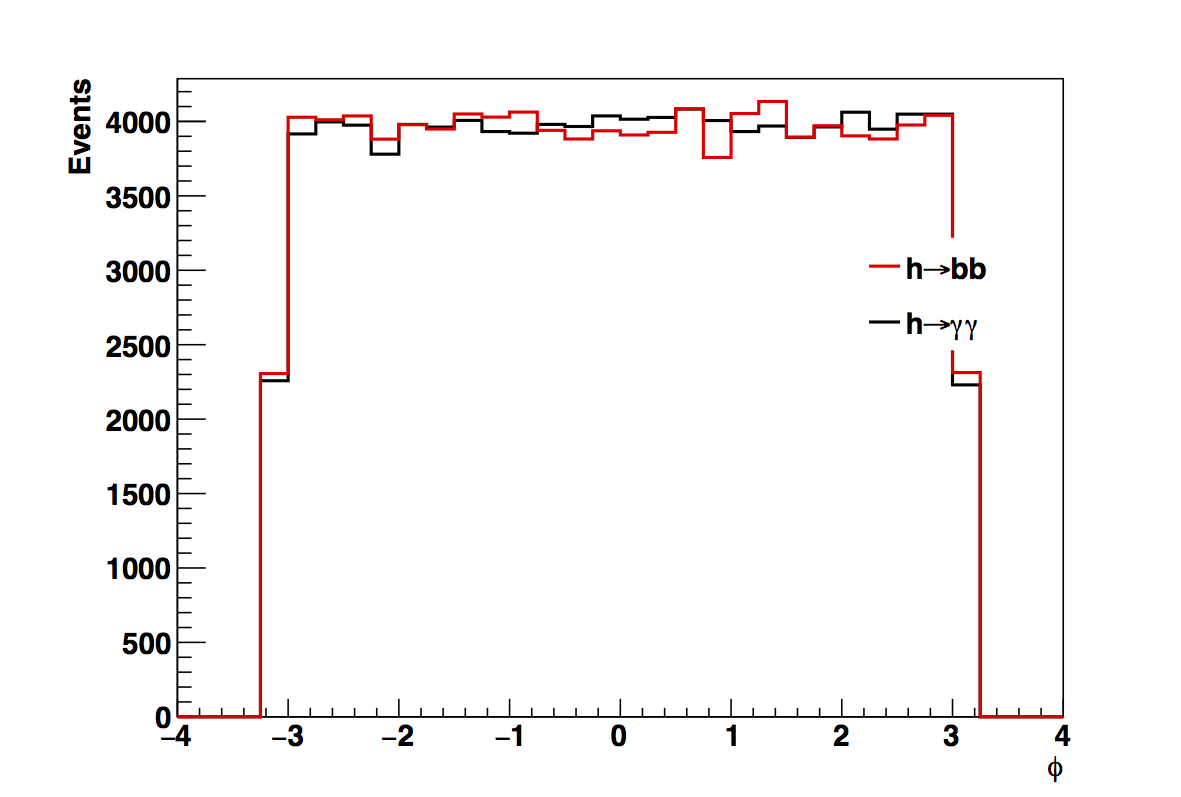 6
Delta R distribution - LO
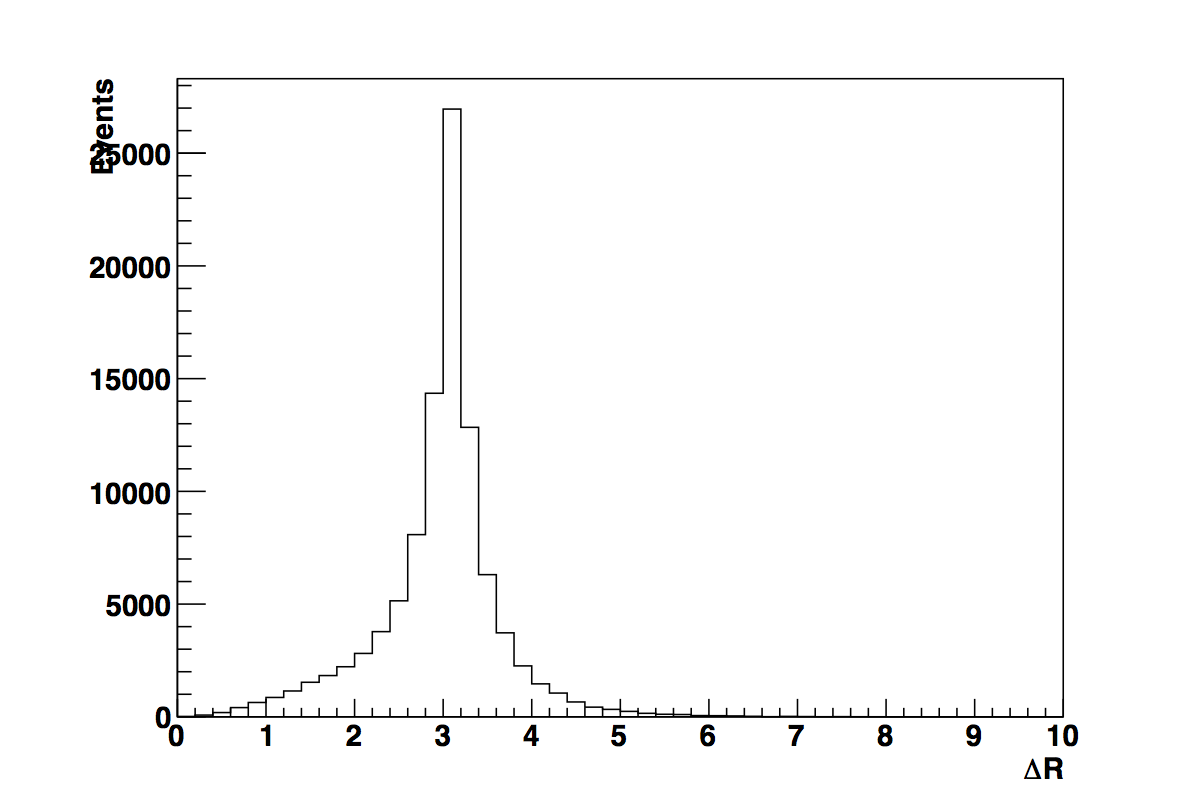 7
Used DeltaR function in TLorentzVector. Defined as square root of dEta^2 + dPhi^2
pT of yy parent H vs. pT of bb parent H
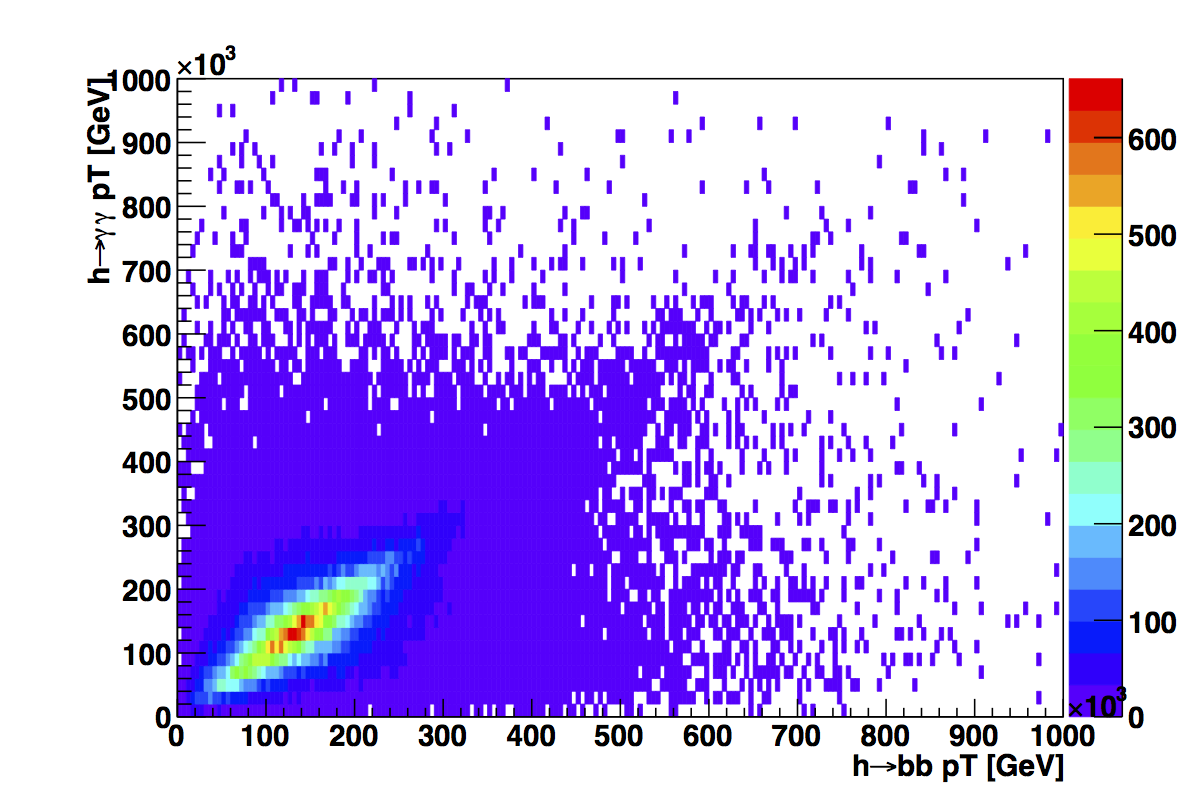 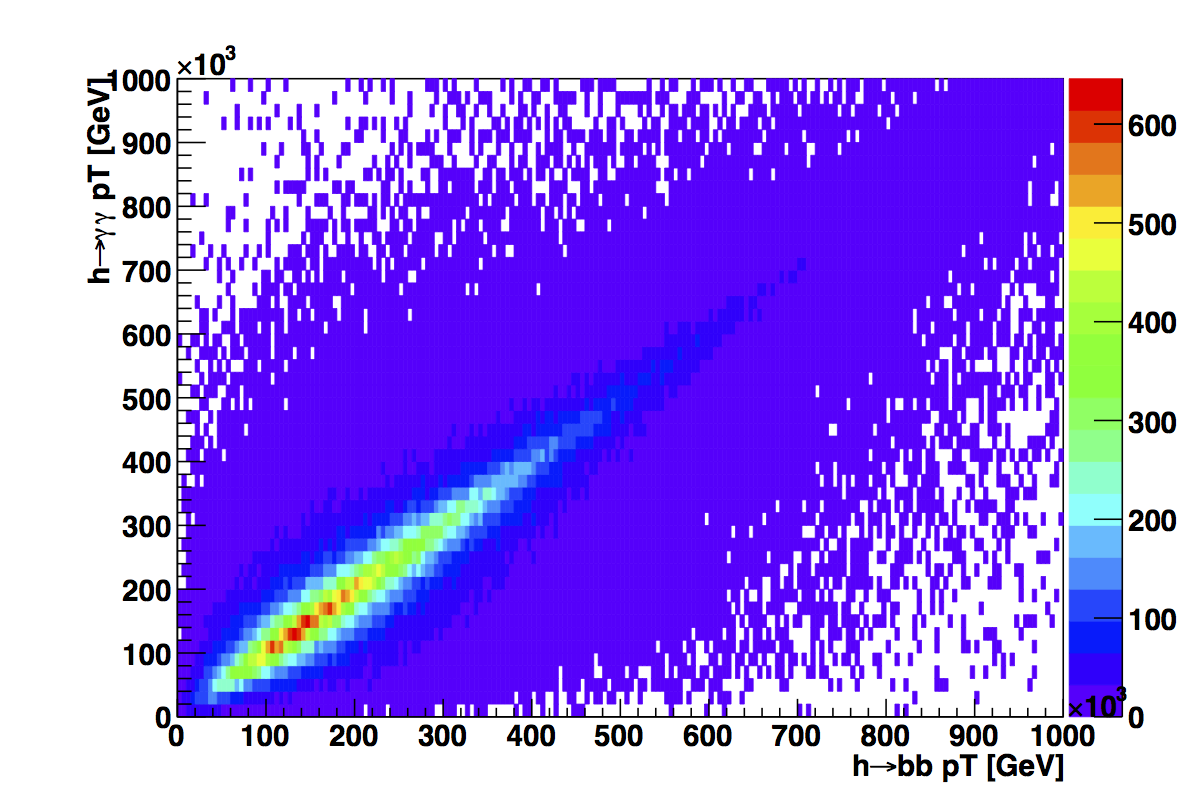 LO (99937 entries)
NLO (199899 entries)
8
2D Eta Distribution
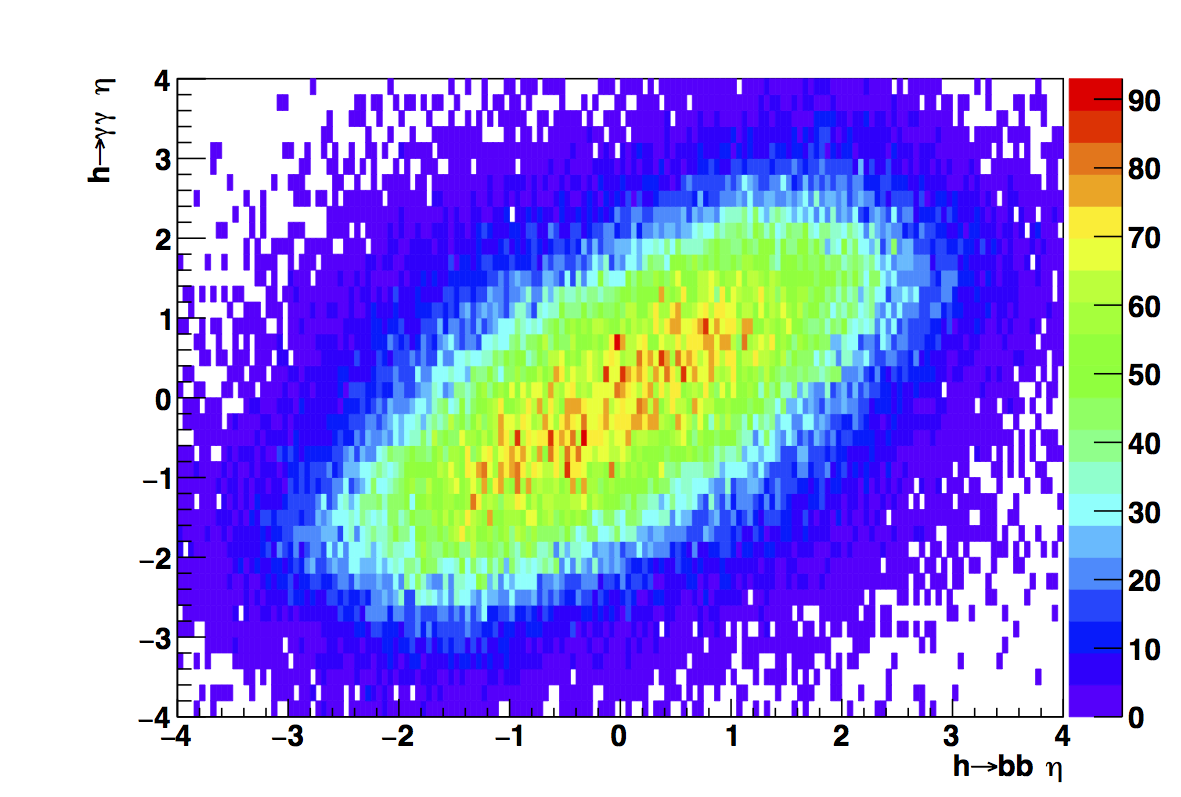 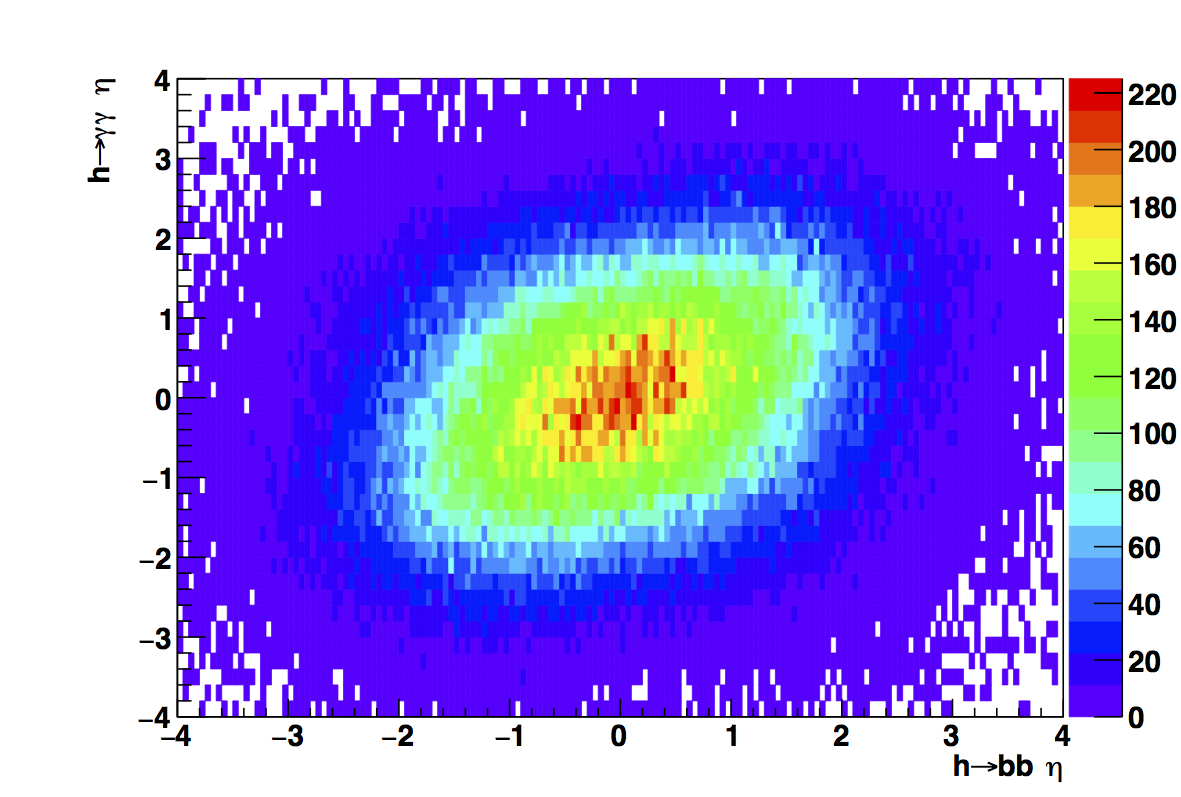 LO (99937 entries)
NLO (199899 entries)
9
2D Phi Distribution
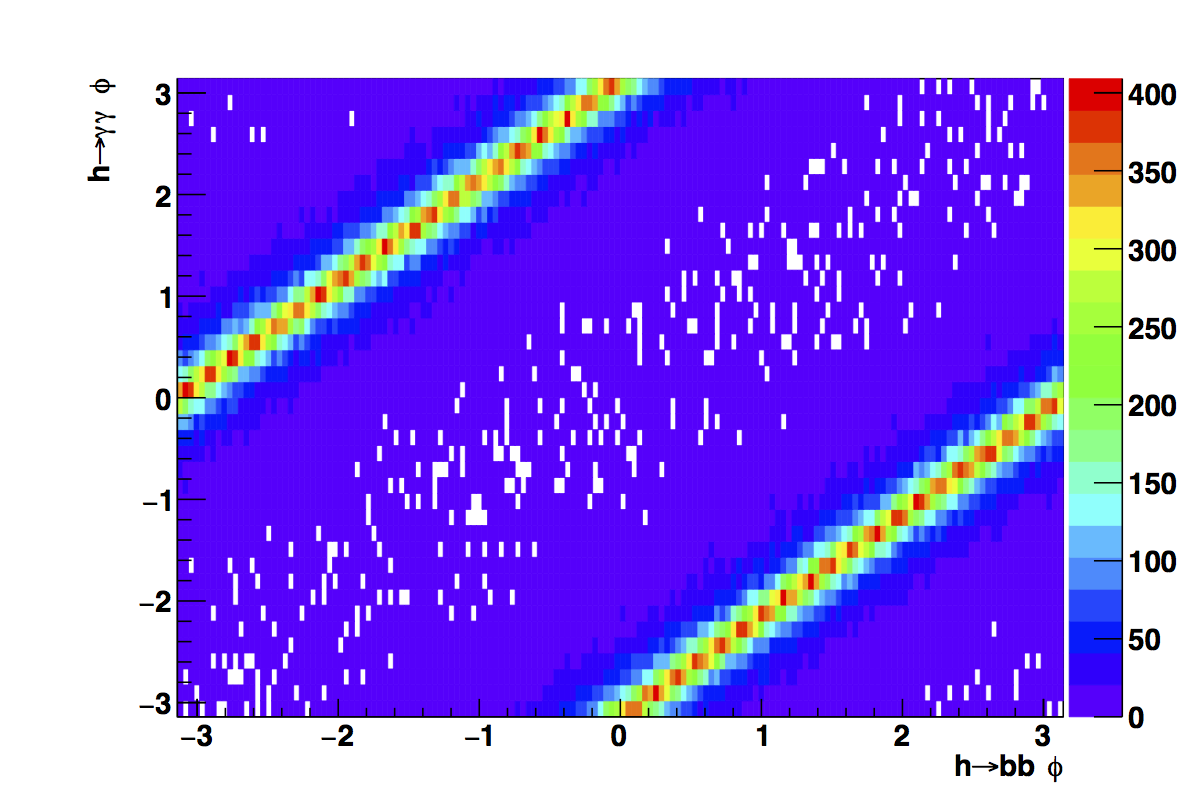 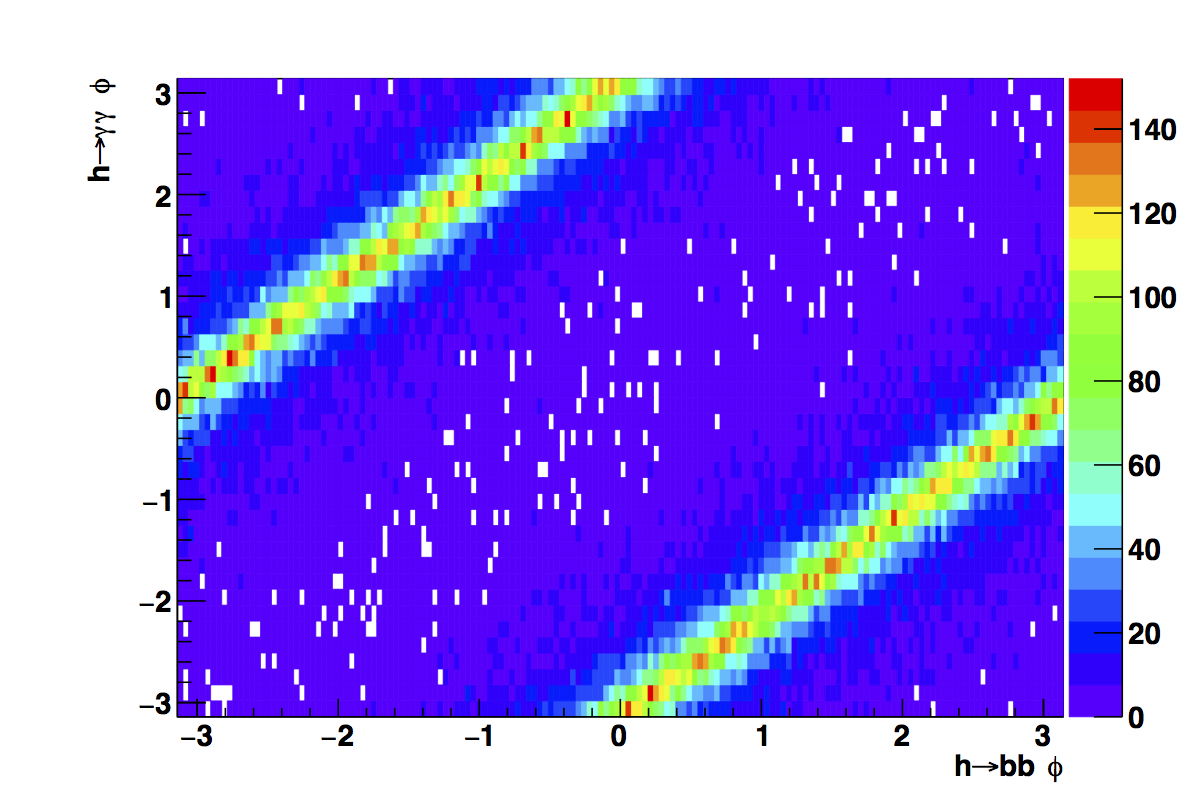 LO (99937 entries)
NLO (199899 entries)
10
Delta Eta
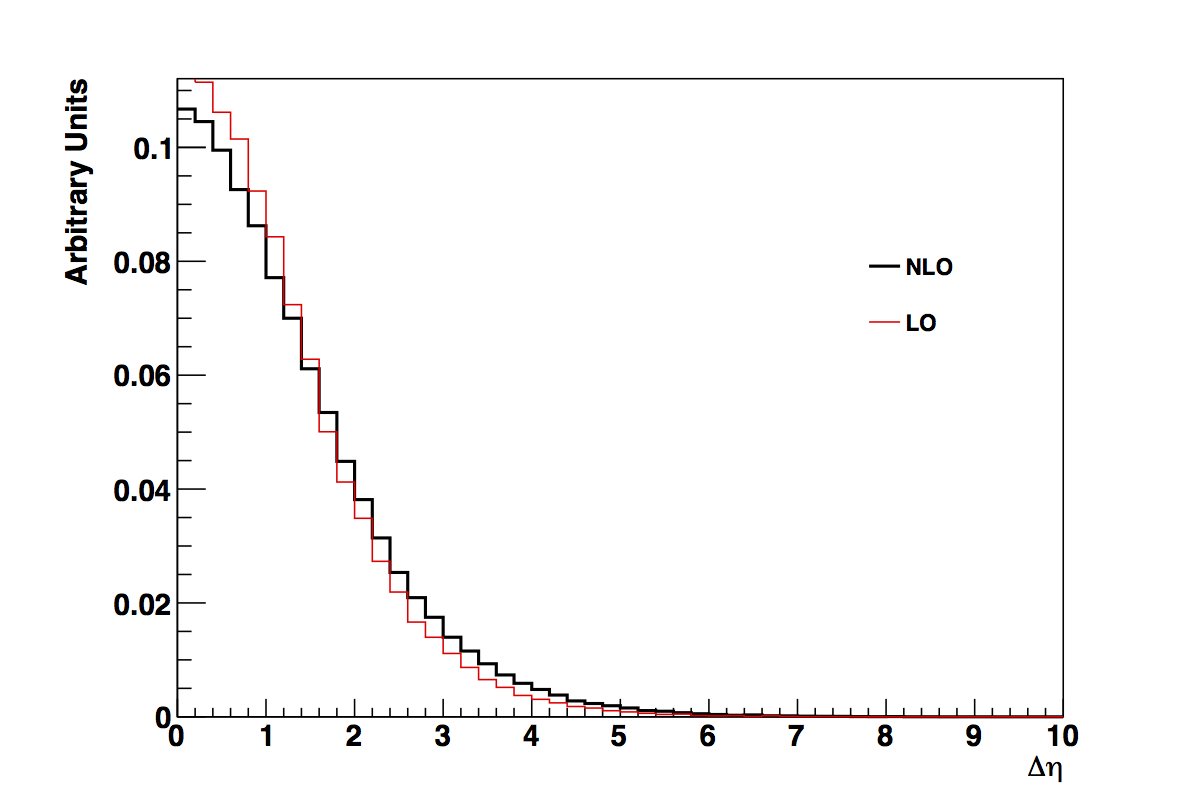 11
Delta Phi
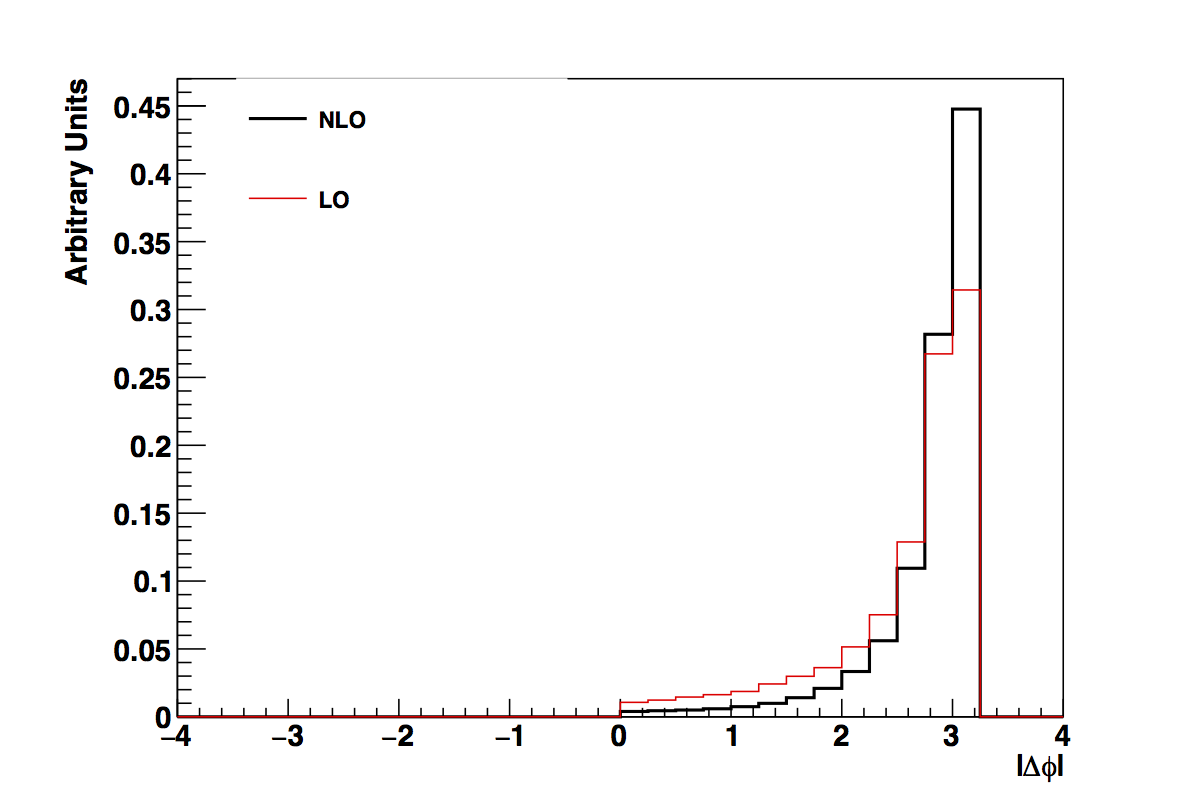 12
Delta R
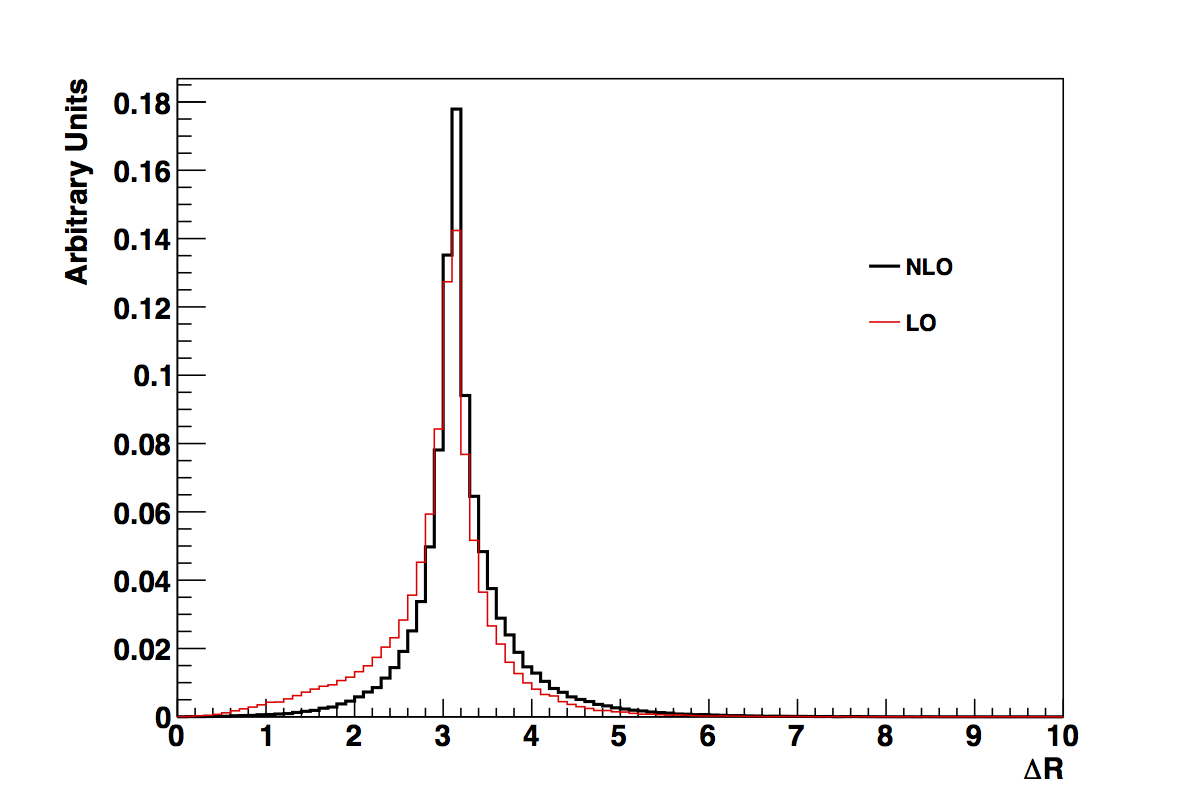 13
Opening angle between HH
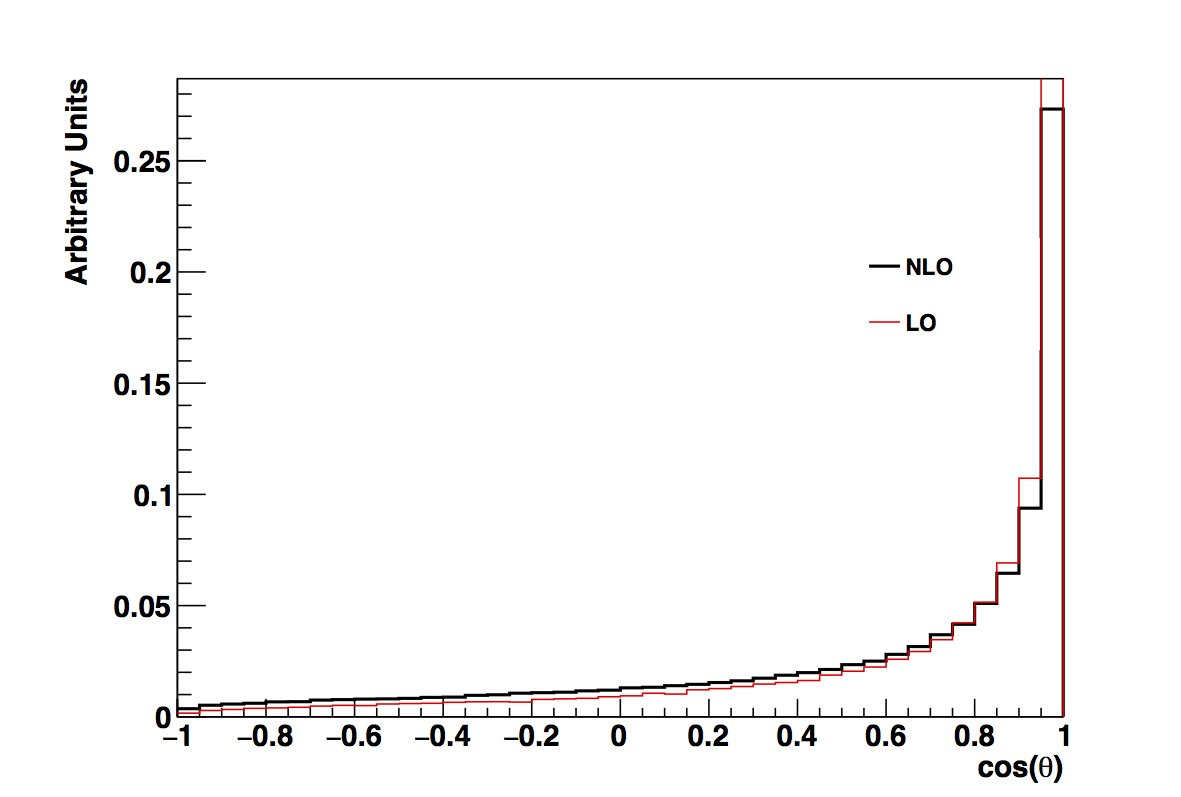 14
Next Steps
Make ratio plots for LO/NLO
Fix cos(theta)?
Look at kinematics of bb, yy
Suggestions?
15
Backup
16
Cos(Delta Theta) Distribution
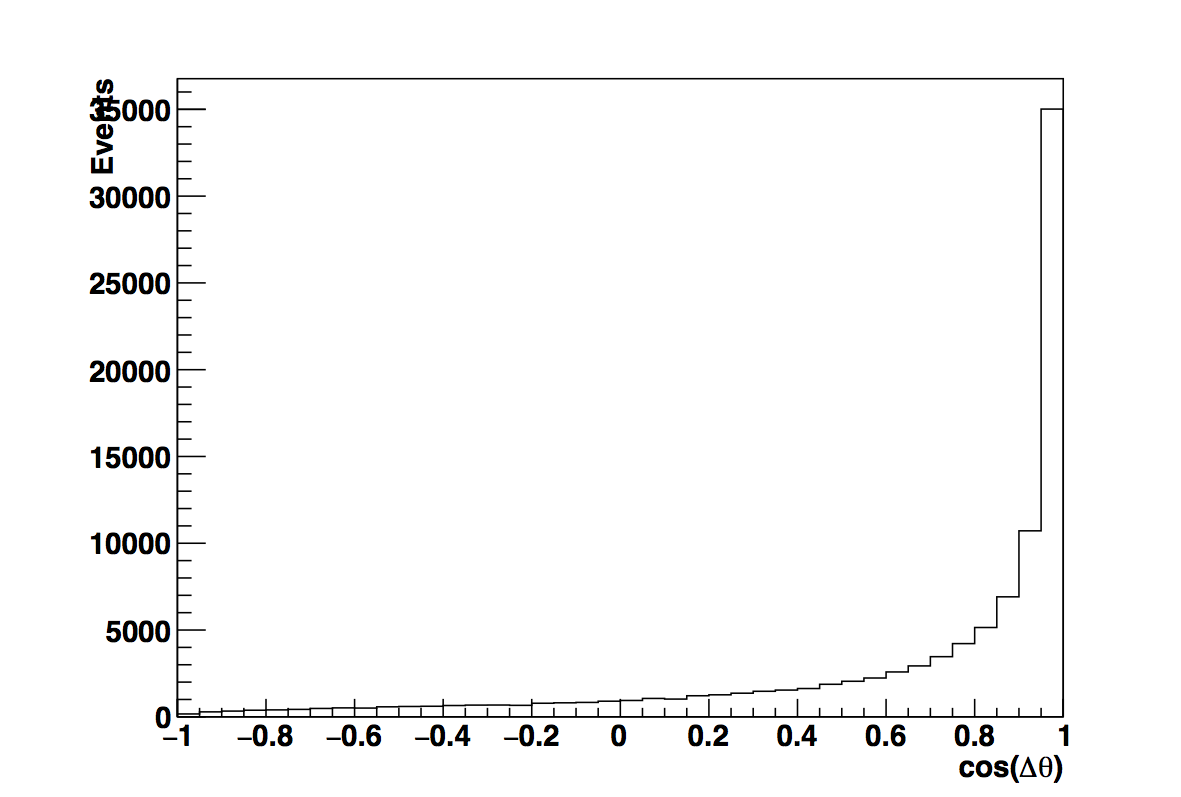 17